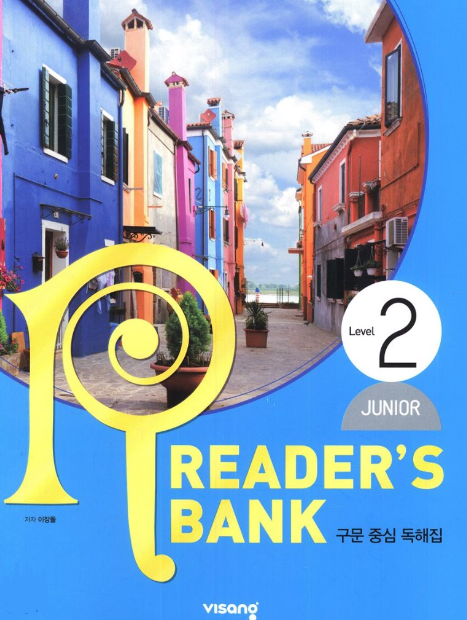 수업용 
본문 PPT 자료
Reader’s Bank Level2
Unit 06
Unit 06_01 무서운 빙산 / p.52
Reader’s Bank Level 2
There are large ice sheets near the North and South Poles. When pieces break off and float away, they become icebergs. Icebergs can be as big as mountains. Most of the iceberg hides in the water. Usually, you only see the tip of the iceberg. Icebergs can be very dangerous for ships
Unit 06_02 동생이 태어나면 좋을까? / p.53
Reader’s Bank Level 2
Gloria is going to have a little brother soon. She is both happy and sad. Sometimes, she wants a baby brother. She will have someone to play with. She will have more fun. She will be less lonely. Other times, she does not want a baby brother. She wants all of her parents’ attention. She fears her parents may love her baby brother more than her.
Unit 06_03 흙 없어도 농사 짓는다 / p.54
Reader’s Bank Level 2
The number of people in the world is growing fast, but we don’t have enough land to grow food. How can we solve this problem? Soil-free farming is the answer! You don’t need soil. You only need water. You grow plants in water that contains nutrients. Surprisingly, soil-free farming uses much less water than soil farming. In fact, it uses only 10% of water that soil farming uses.
Unit 06_04 자연이 좋아하는 색 / p.55
Reader’s Bank Level 2
A white flower says to a yellow flower, “I am more beautiful than you.” Is the white flower right? No. A yellow flower is as beautiful as a white flower. The color doesn’t make a difference. Flowers of all colors are equally beautiful. In the same way, people of all colors are equally beautiful. They are all lovely children of Mother Nature.
Unit 06_05  축구의 나라, 브라질_A / p.56
Reader’s Bank Level 2
When it comes to soccer, no country in the world can compare with Brazil. Brazil is a five-time winner of the World Cup. They had great players like Pele and Ronaldo. Brazilians love soccer more than any other people in the world. Almost every kid in Brazil dreams of becoming a soccer player when they grow up.
Unit 06_05  축구의 나라, 브라질_B / p.57
Reader’s Bank Level 2
The style of soccer in Brazil is unique. Players control the ball with all parts of their body. For example, they play the ball with their heel and make passes with their thigh or back. In addition, they play the game in a beautiful way, just like samba dancers. For them, soccer is an art as well as a sport. Beauty is as important as winning.